当前我国经济的特征与走势
一、贯彻落实十八大精神和政府换届将进一步调动全国上下的发展热情
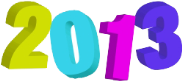 “十二五”规划的第三年
“十二五”规划中期评估年
 政府换届后逢“3”的年份经济增长要明显好于上年
19.8%
第五年
第三年投资增速最快
18.8%
第四年
28.5%
第三年
24.1%
第二年
17.3%
第一年
“六五” 到“十一五”的经验中，
五年规划中各年平均投资增速
二、我国扩大内需的政策空间仍然较大
财政政策方面
货币政策方面
2012年我国财政
    赤字率约为1.5%，
    可以适当扩大国债
    发行规模。
中西部地区公共服
    务体系投资缺口较
    大
具有一定减税空间
存款准备金率仍
    有较大下降空间
存贷款利率也有
    下降空间
金融体制改革和
    银行收费规范等  
   方面有较大空间
三、“新非公36条”细则的政策效应将有助于调动民间投资积极性
凡公民、法人或者其他组织能够自主决定，市场竞争机制能够有效调节，行业组织或者中介机构能够自律管理的事项，政府都要退出。
        凡可以采用事后监管和间接管理方式的事项，一律不设前置审批。
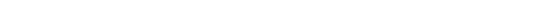 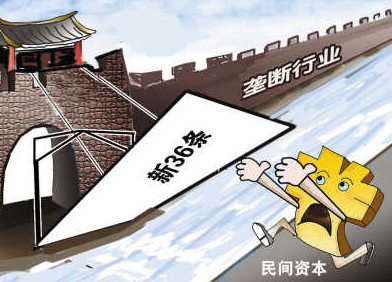 审批制度的“两个凡是”
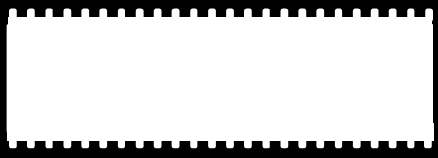 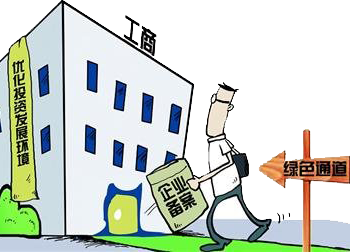 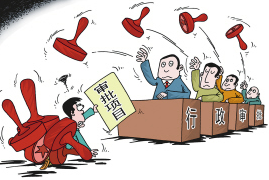 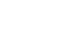 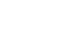 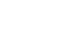 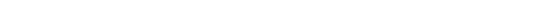 四、居民收入平稳较快增长有利于
消费保持稳定增长
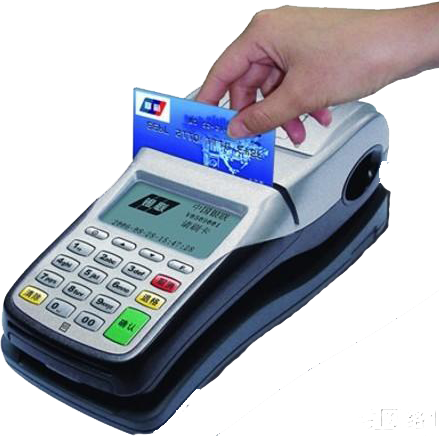 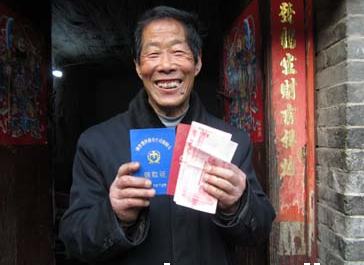 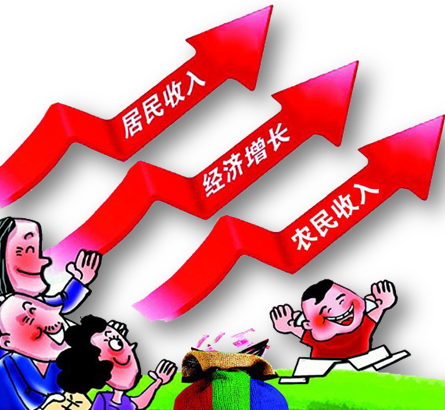 消费金融快速发展
拓宽了消费市场空间
信用卡消费覆盖范围广
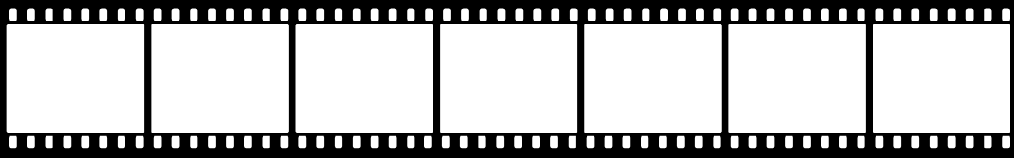 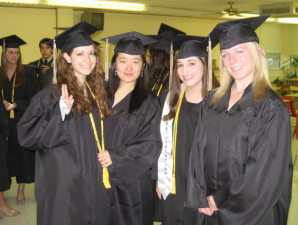 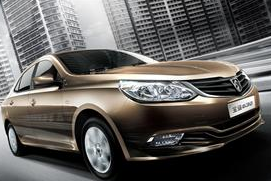 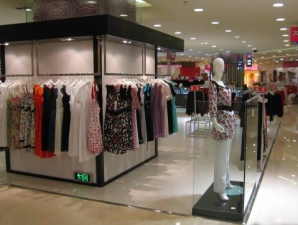 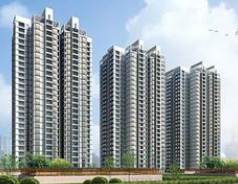 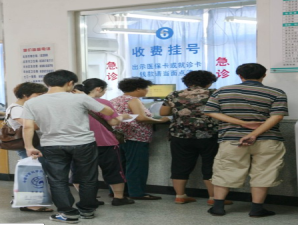 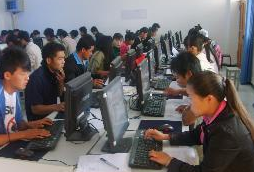 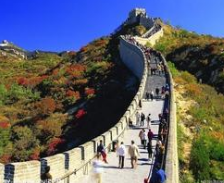 改进最低生活保障
增强即期消费能力
百货
留学
医疗
培训
汽车
住房
旅游
为扩大消费奠定坚实基础
五、自贸区建设和中国企业对外投资加快
  将有利于外贸稳定增长
为我国2013年
外贸进出口提供了更加稳定的贸易环境，有利于抑制贸易保护主   义的干扰。
中国正与五大洲的28个国家和地区建设15个自由贸易区
带动我国相关行业设备装备出口
2012年前10个月，我国非金融类企业对外直接投资581.7亿美元，同比增长25.8%。
促进经济发展方式转变
扩大内需
提高创新能力
纳入全球分工体系
扩大
出口
加快
投资
﹃内外并重﹄
﹃以内为主﹄
传统机遇
新机遇
重视经济增长质量和效益
持续健康
经济发展
平稳较快
重视经济增长速度和规模
中央经济工作会议对经济发展的提法发生变化
二、怎样理解“以提高经济增长质量和效益为中心”
从1994年到2011年，连续18年经济发展定调均包括一个“快”字。
提高经济增长质量和效益有几个要求
持续快速健康发展
又快又好
2012年中央经济工作会议首次去掉“快”字，把提高经济增长质量和效益放在了非常突出的位置。
不能攀比
  不能有水分
让群众获得好处
没有效益就不可持续
让老百姓心里安稳
在环境优化中实现发展
平稳较快
居民收入经济增长同步
速度要
实实在在
速度和效益相匹配
资源能源环
境可支撑
增加就业